Работа кружка «Лего»
Механизмы
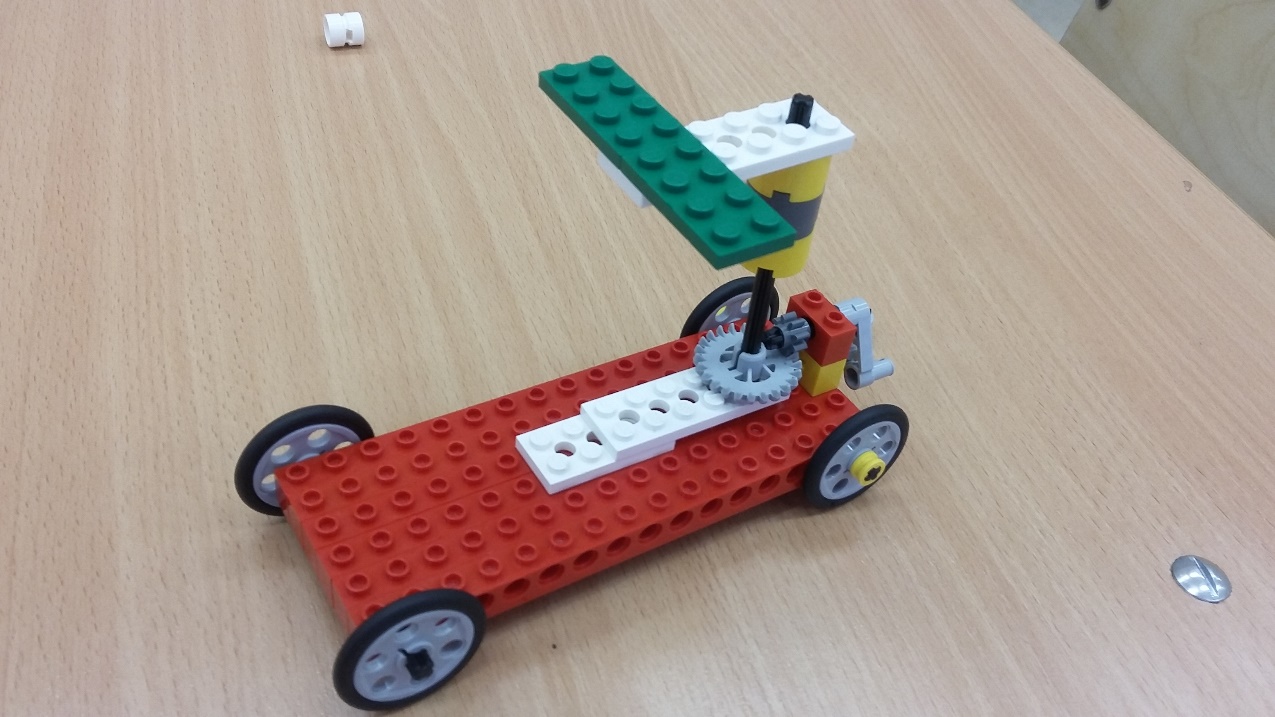 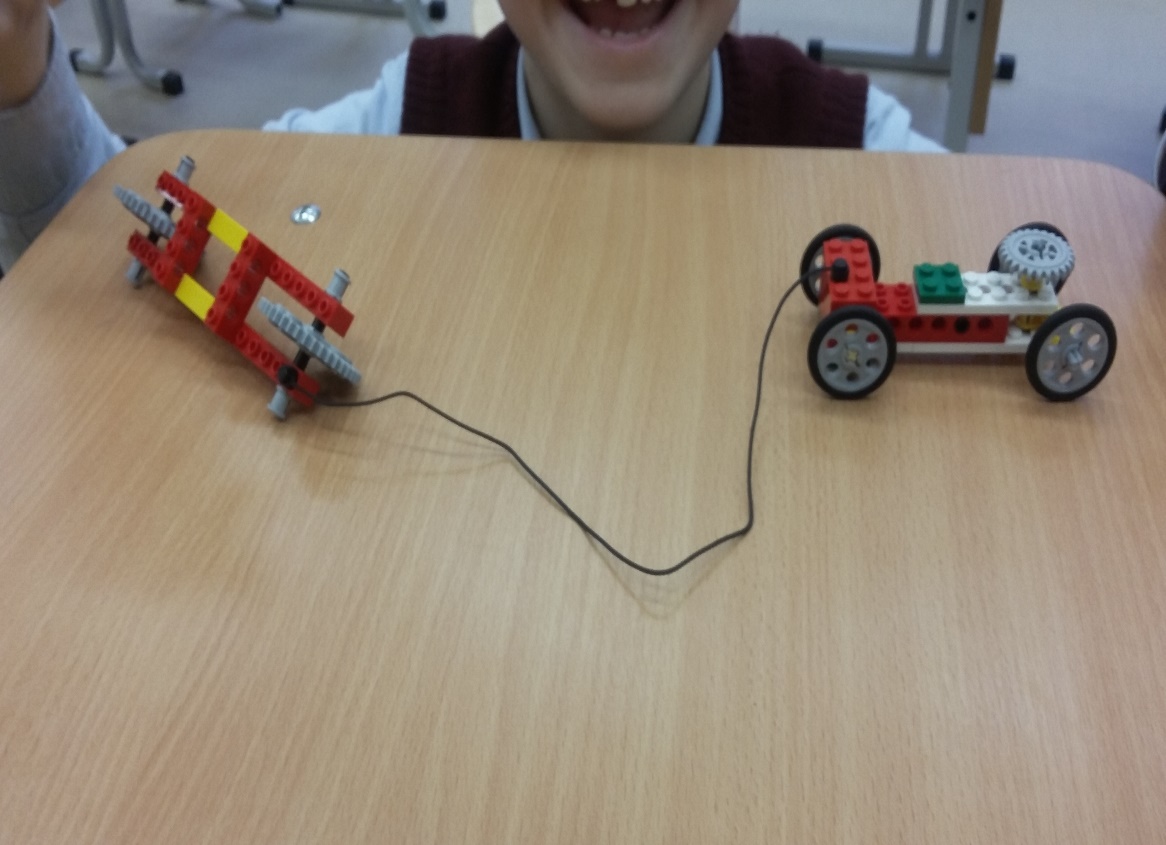 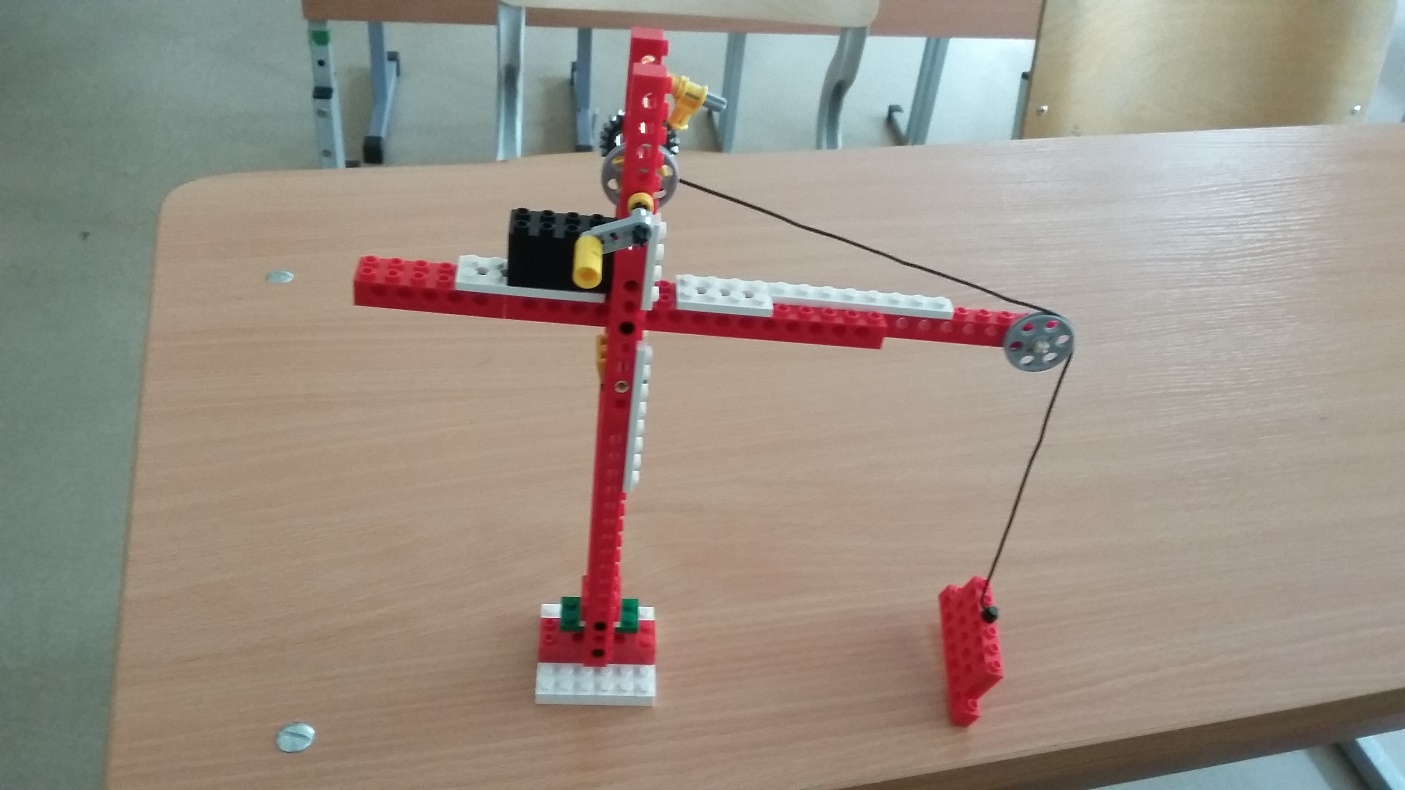 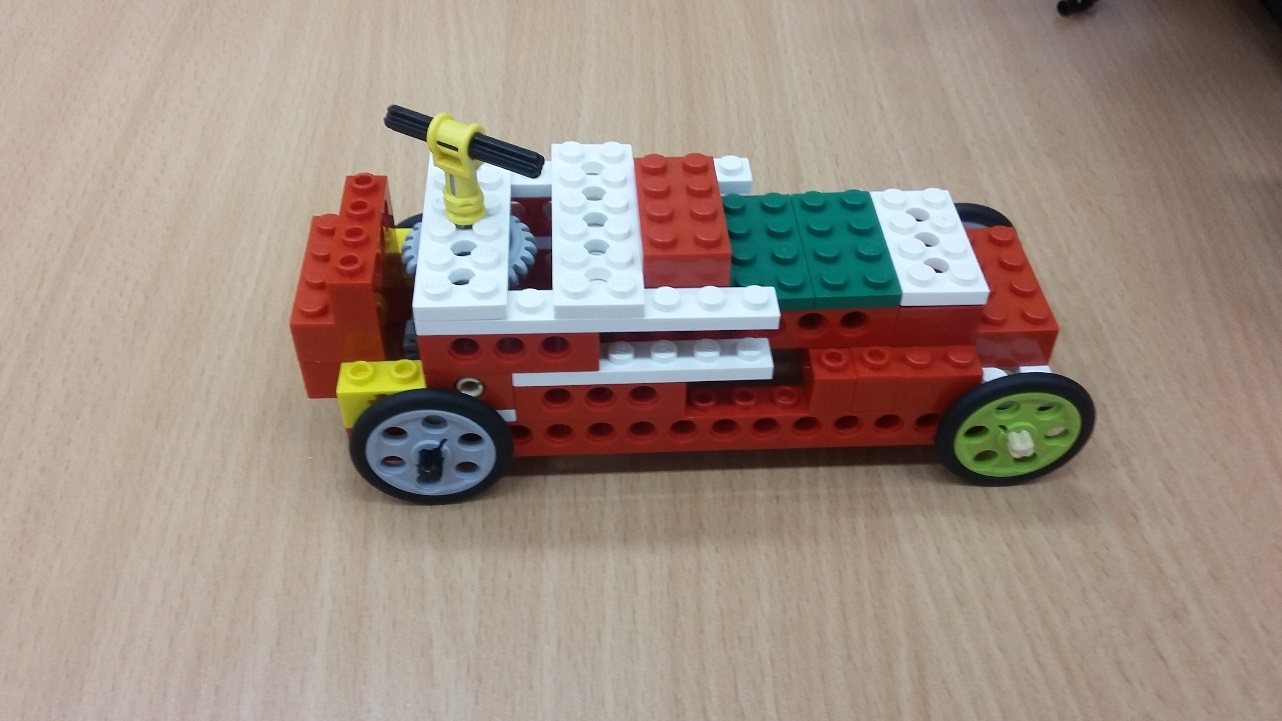 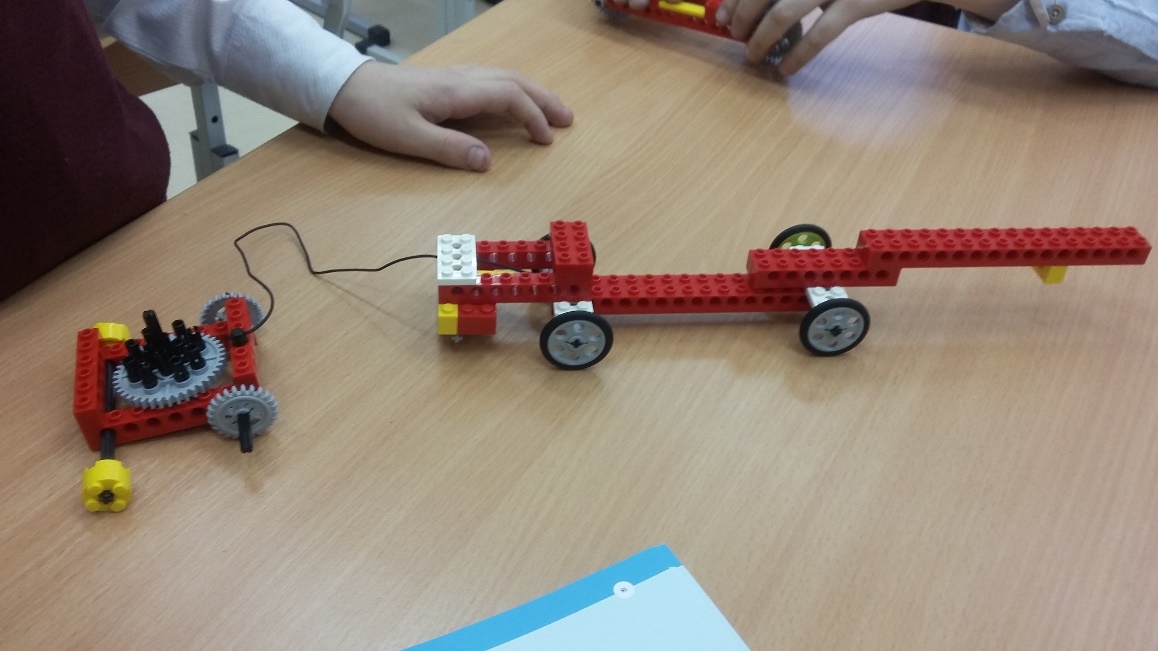 Защита проектовстаршая группа
(3 класс)апрель 2016 год
Парк аттракционов
Машина перевозчик
Дракон и его место обитания
Трех колесный мотоцикл
Обсуждение проекта
Знакомство с проектом который участвовал в конкурсе
Защита проектов декабрь 2016
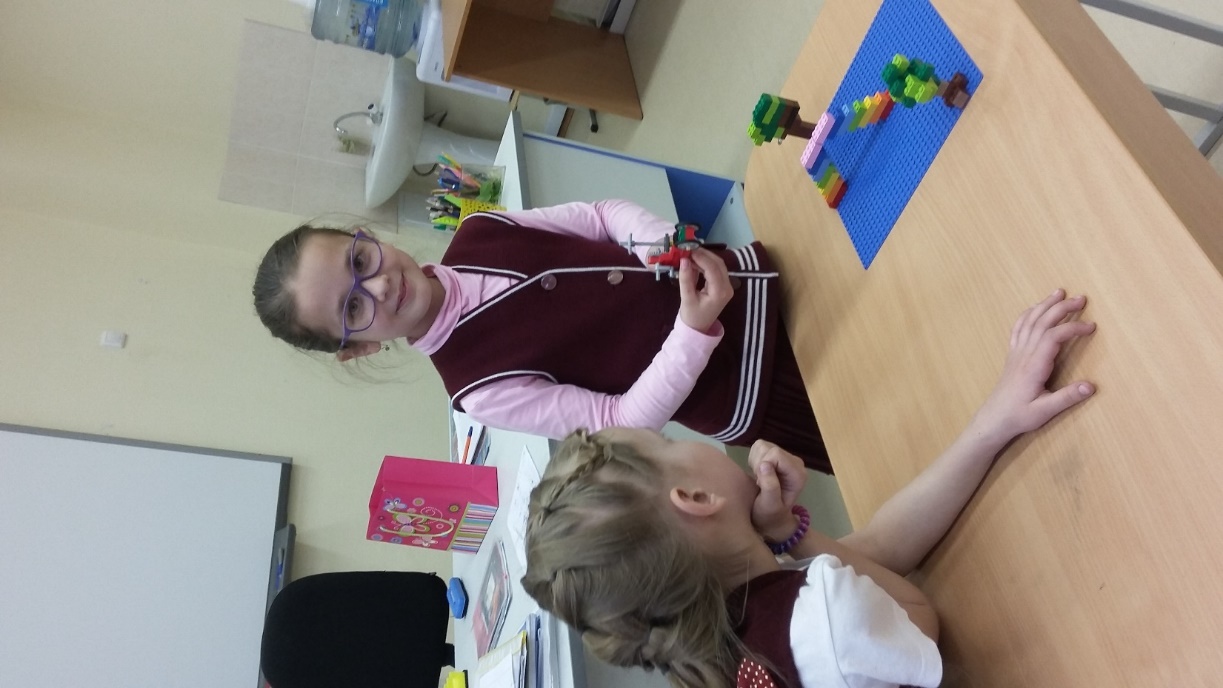 Фонтан
Машина которая делает радугу
Карусель дружбы
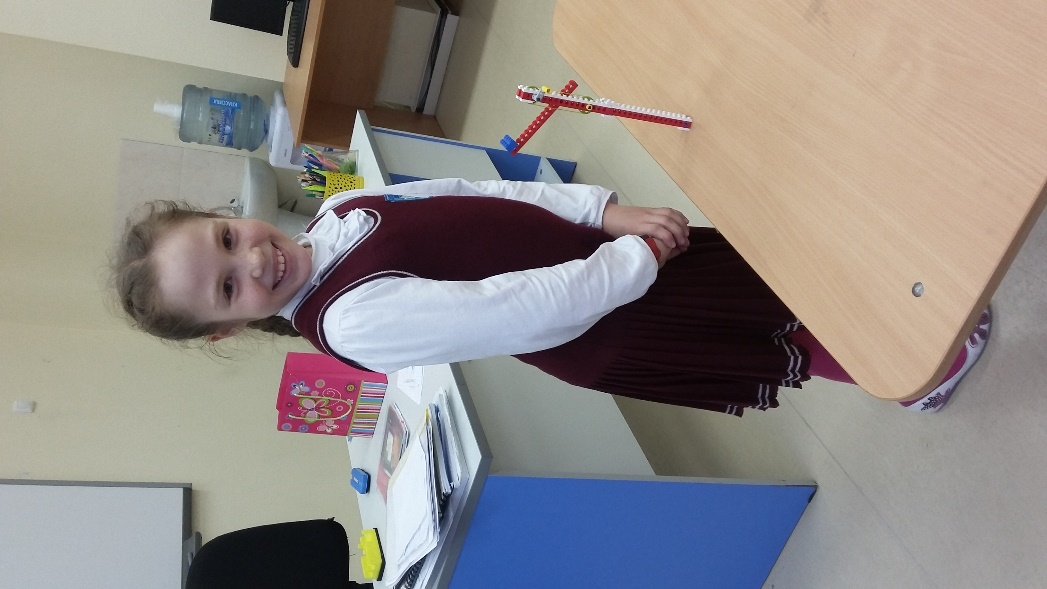 Подъемник
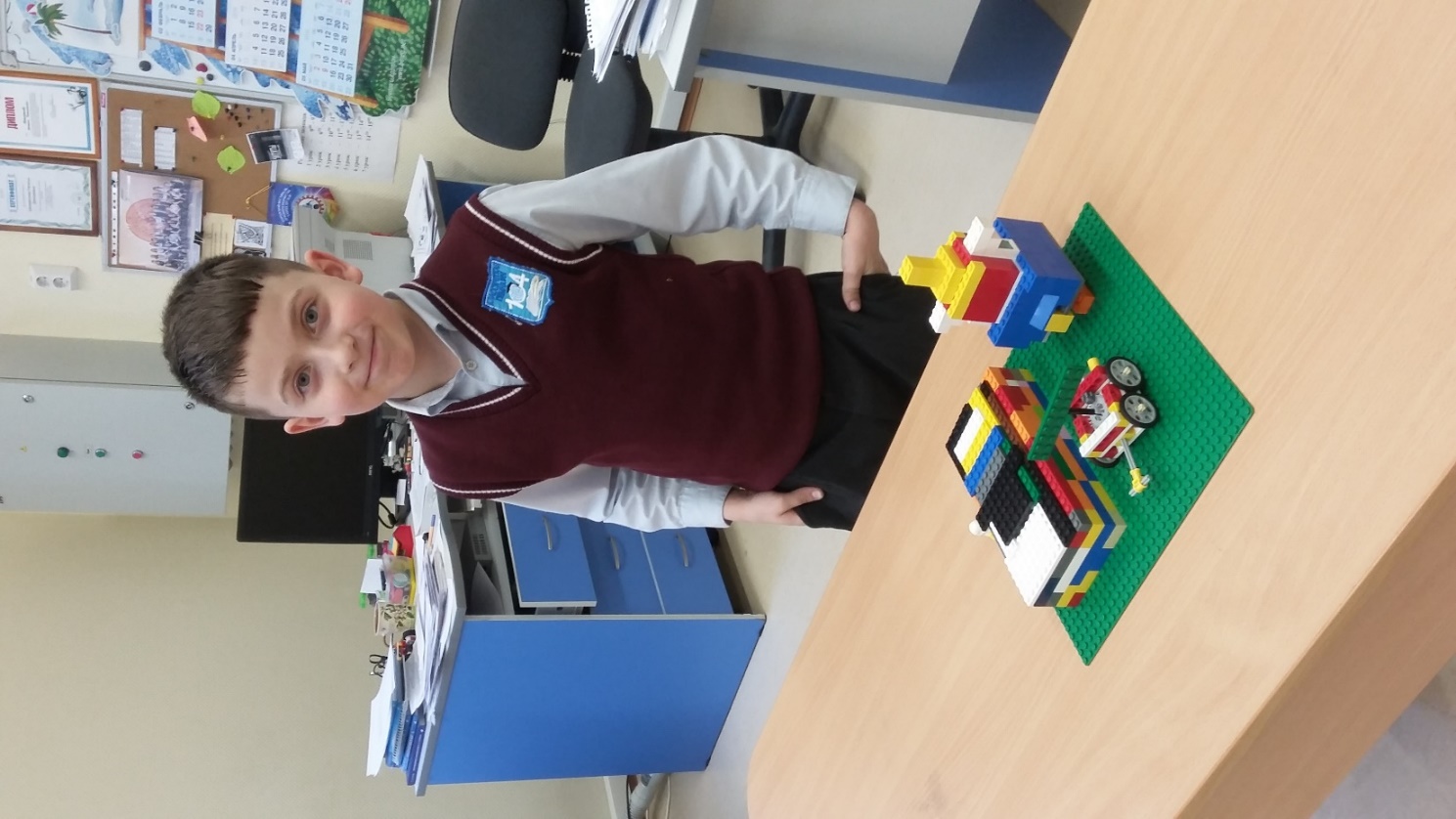 Спасательная лестница
Радар инопланетян
Увлекательный проект
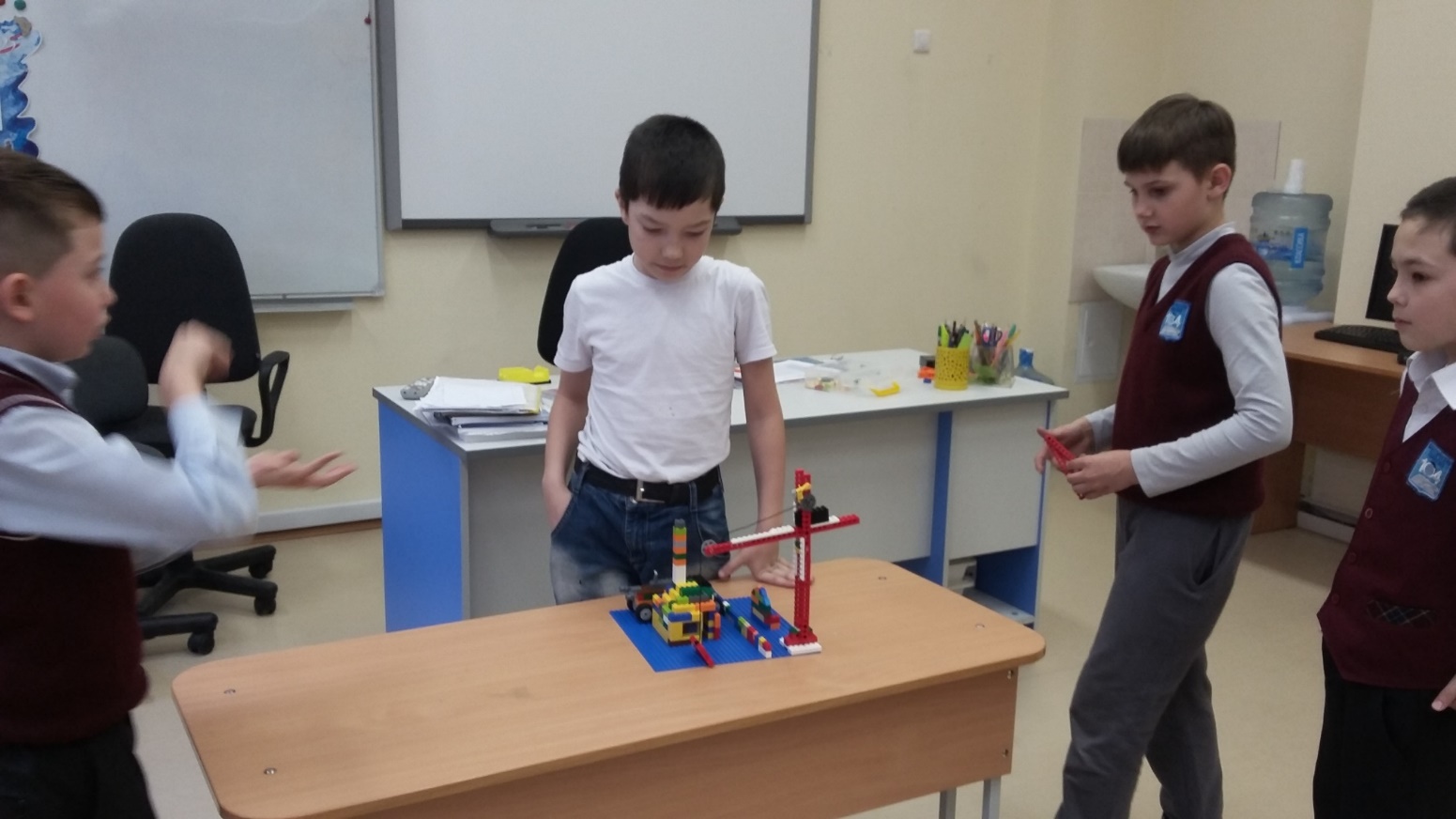 Обсуждение проекта «Поисковик»
Новогодние работы 1 класс
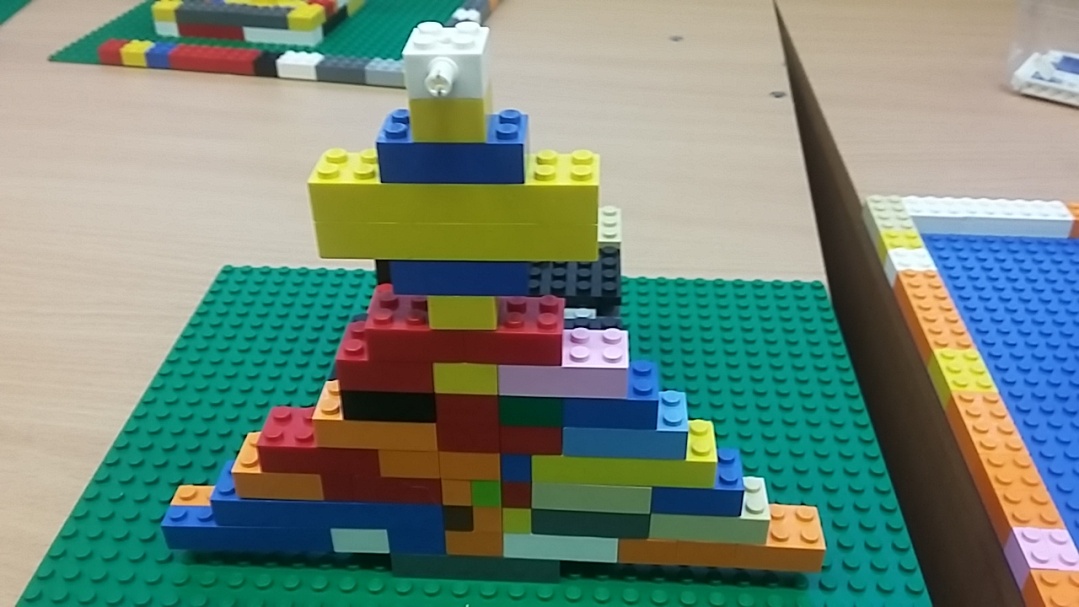 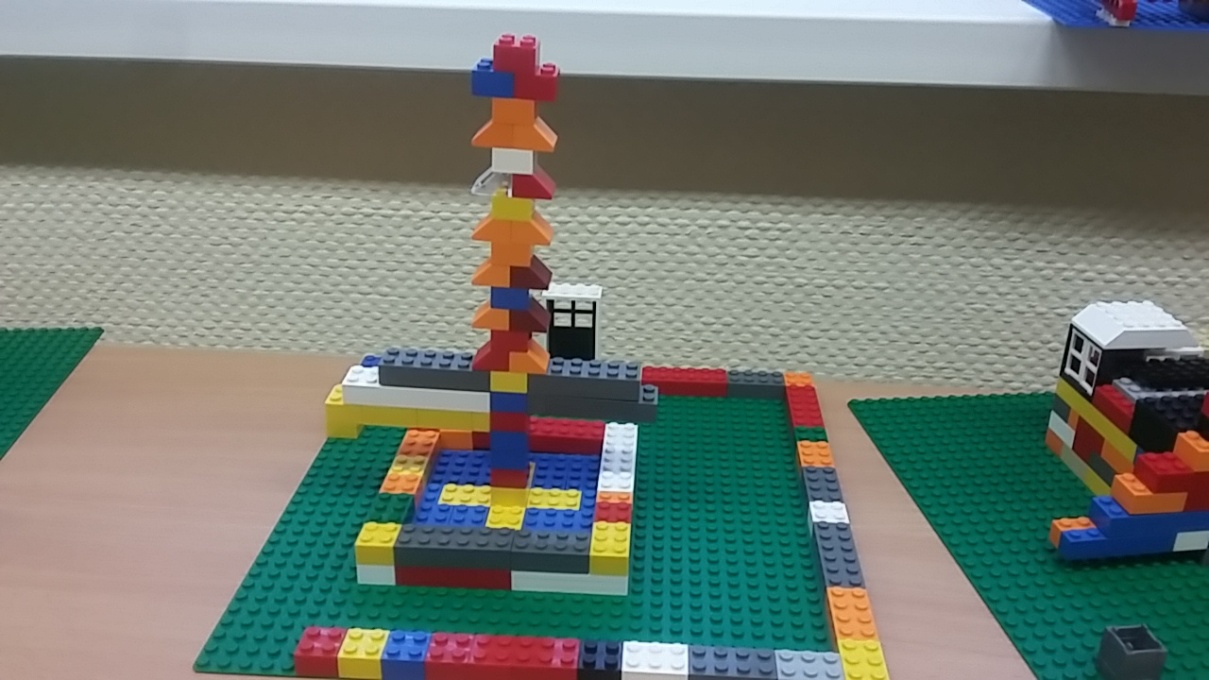 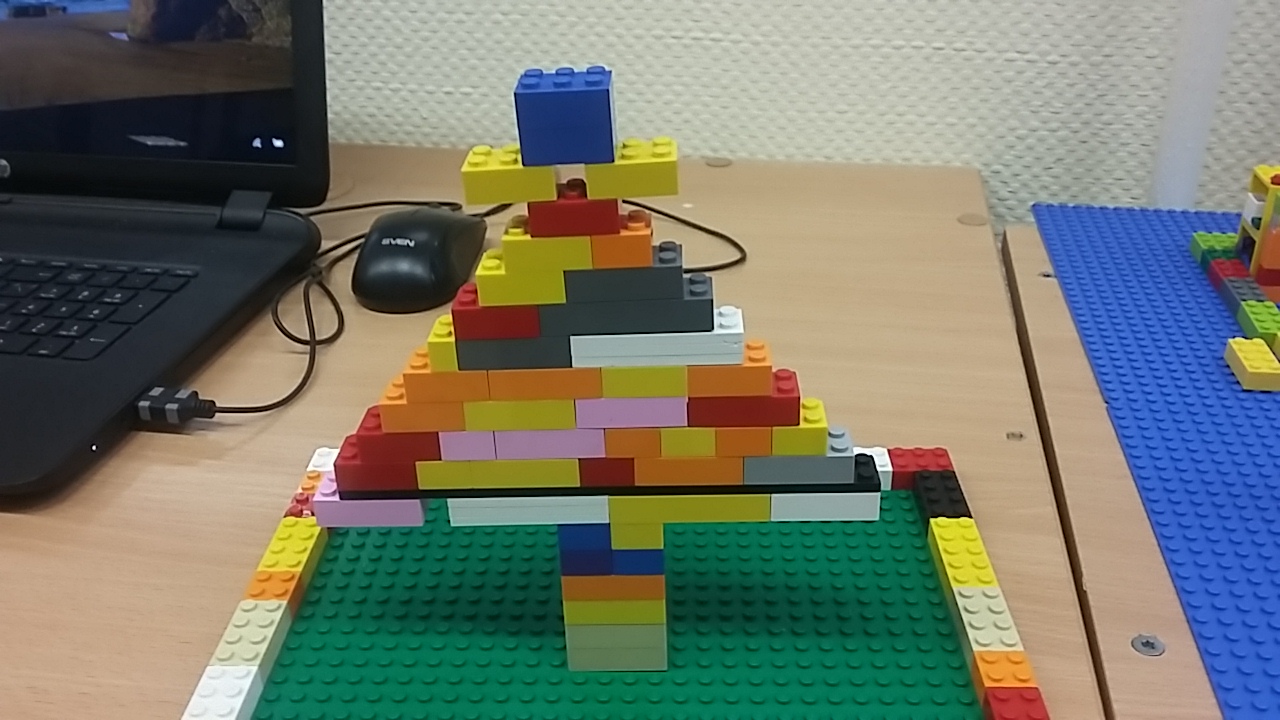 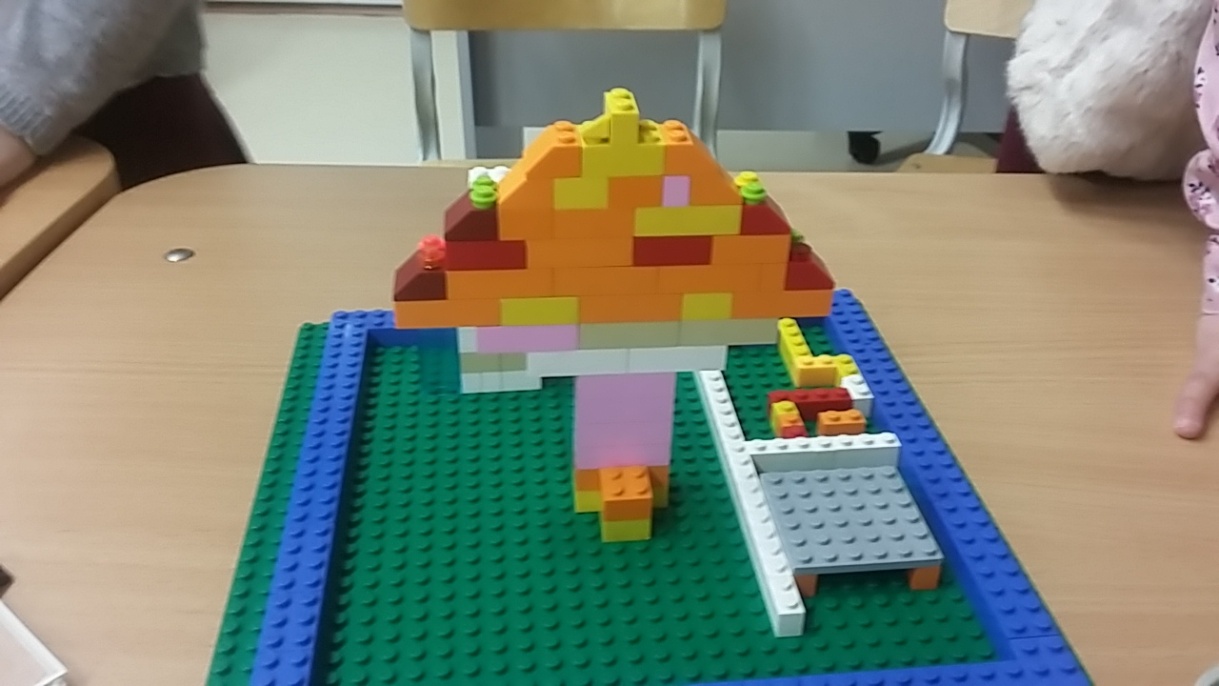 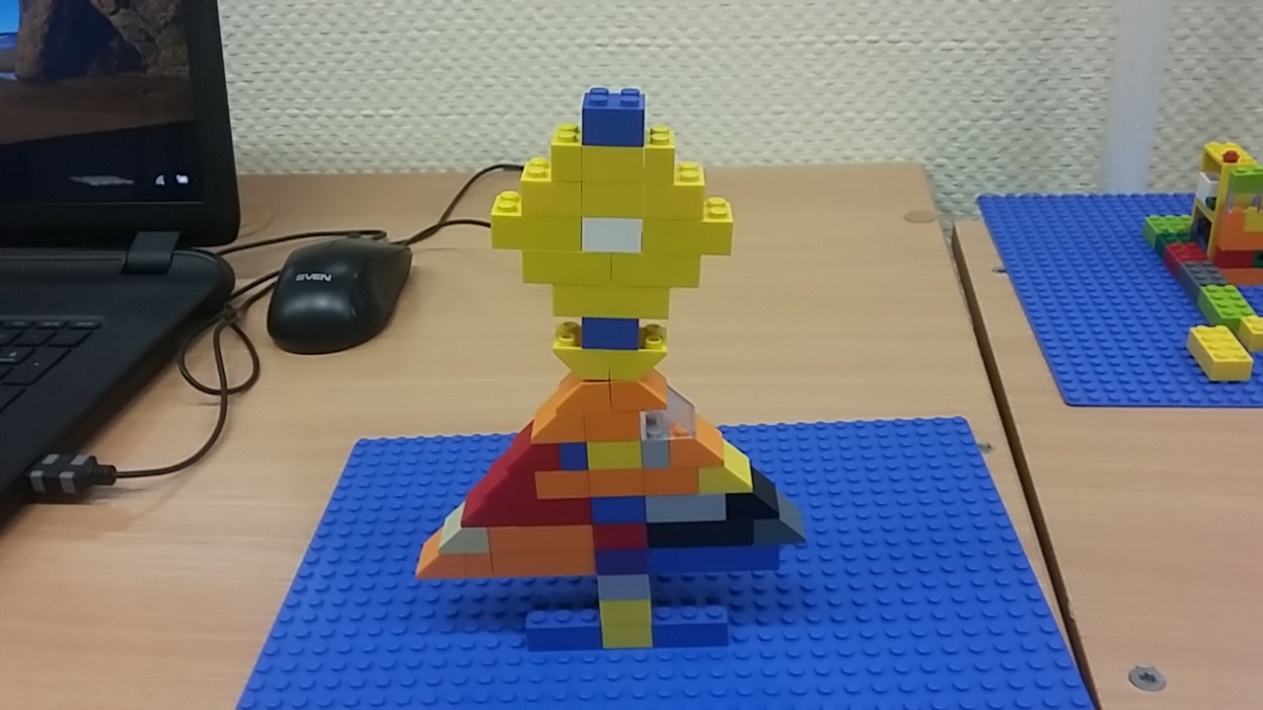 Новогодние работы (3 класс)
Олень Санты
Самолет с подарками
Елки вращающиеся
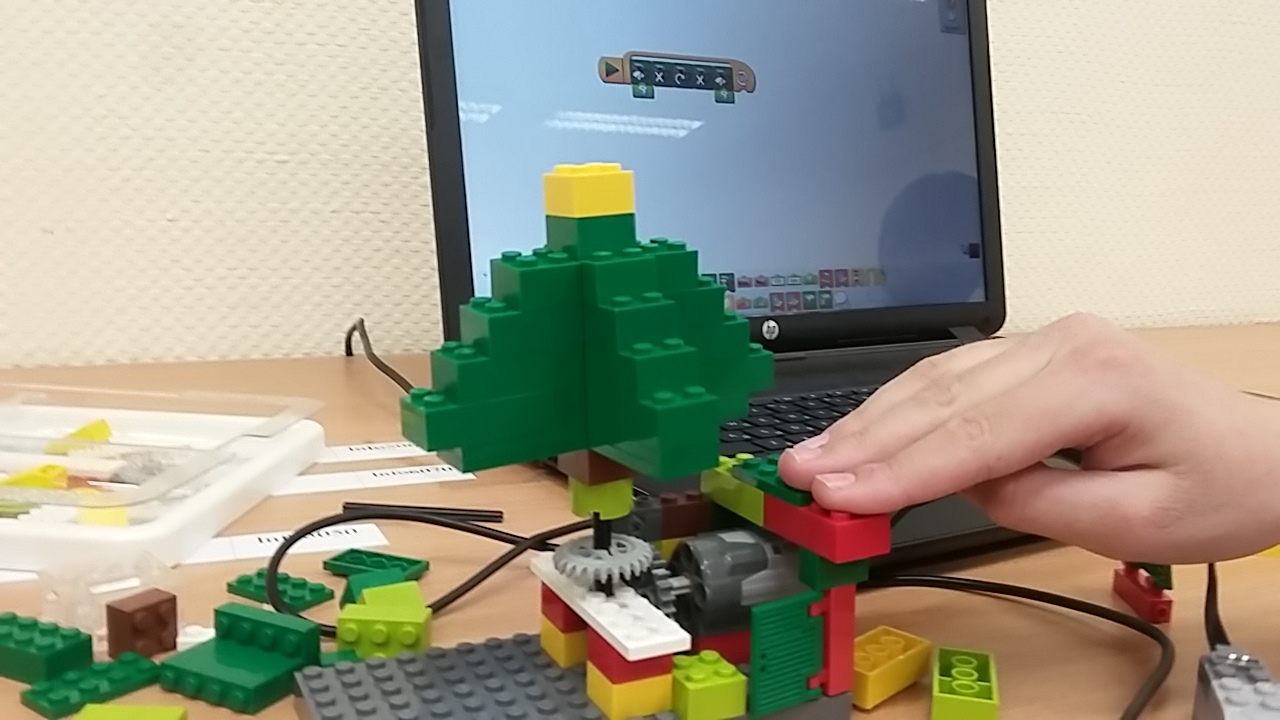 Пробуем работать в команде младшая группа 1 класс
Очень быстрая команда
Сложно, но в команде веселей.
Капитан команды, уже раздал всем указания
Команда в действии
Результаты командной работы, впечатляют
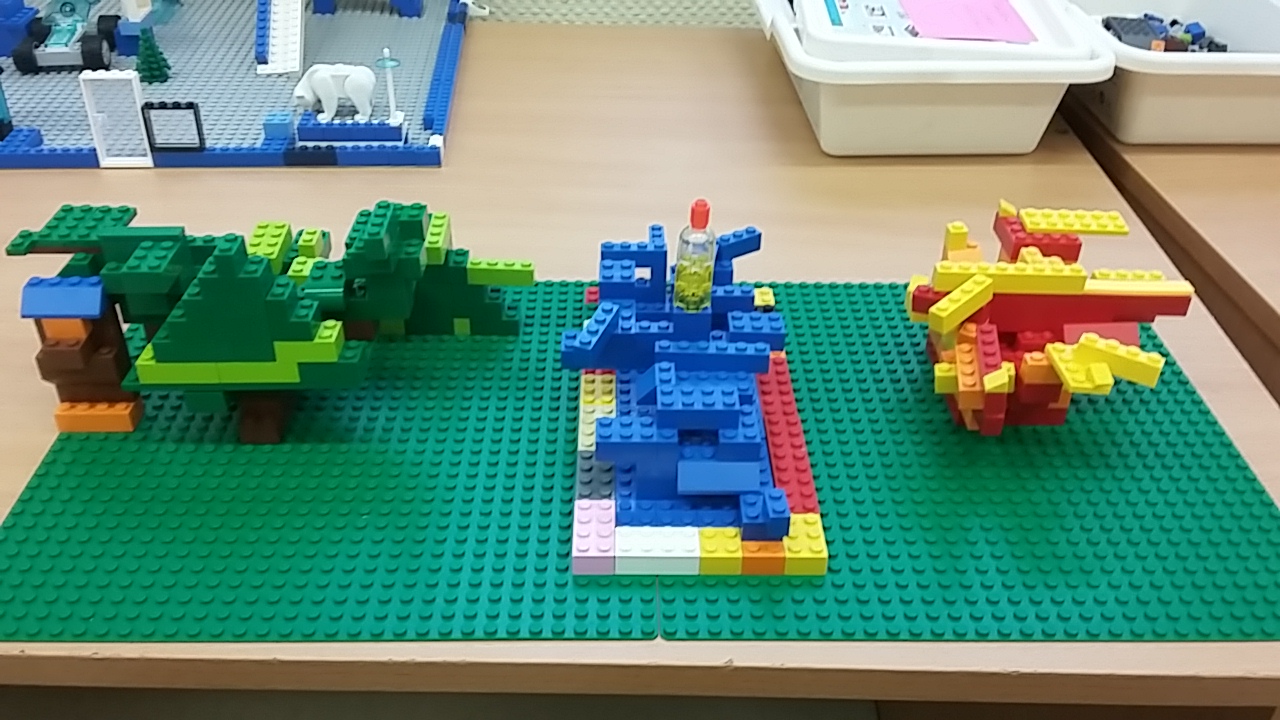 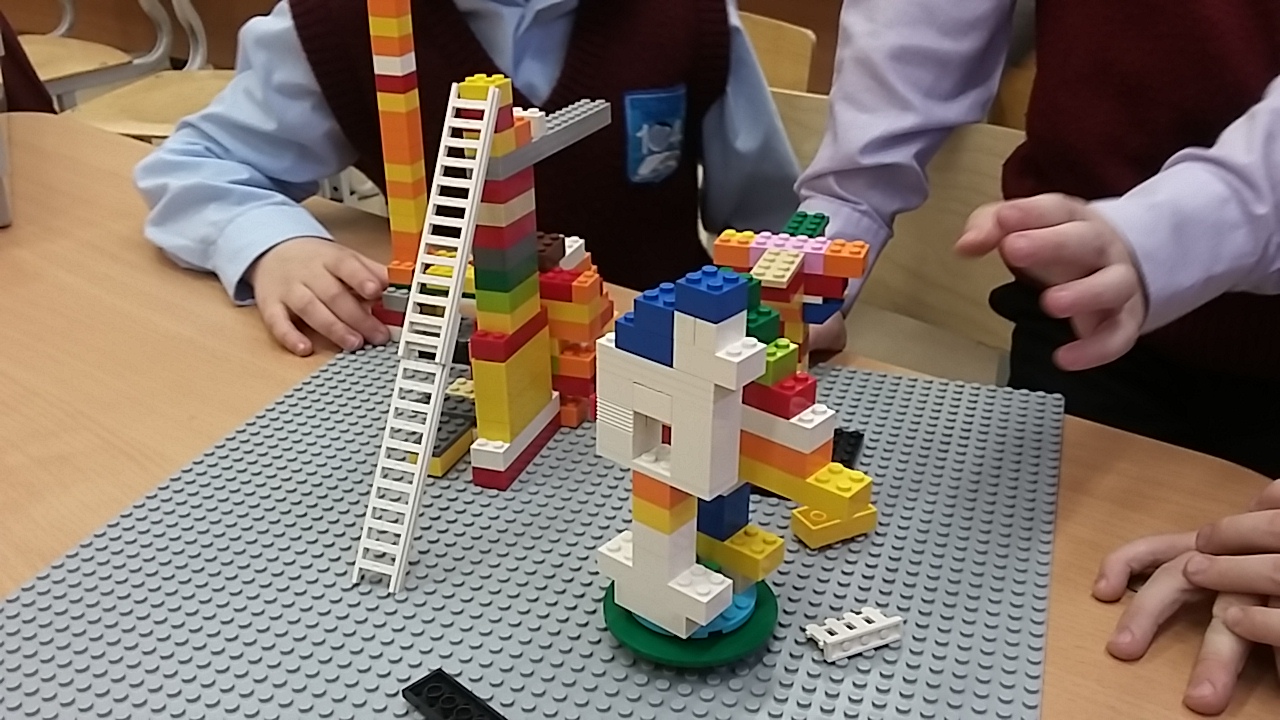 Спасибо за внимание